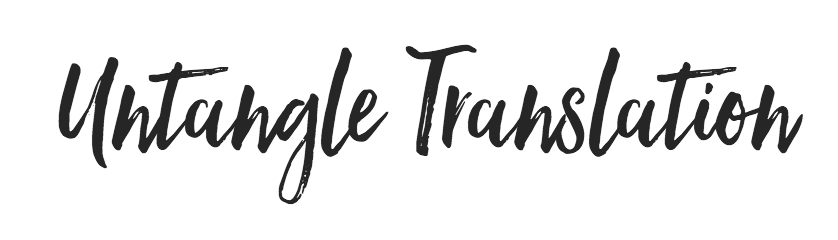 Hola, my name is Steven y tengo twelve years old. I live in Chelmsford, es una ciudad big and modern. I like Chelmsford because es importante. Mi amigo Jack lives in Colchester. Colchester is bastante grande pero a little bit noisy. Colchester es a historic city. Colchester es más importante than Chelmsford but Chelsmford es menos suicia que Colchester.
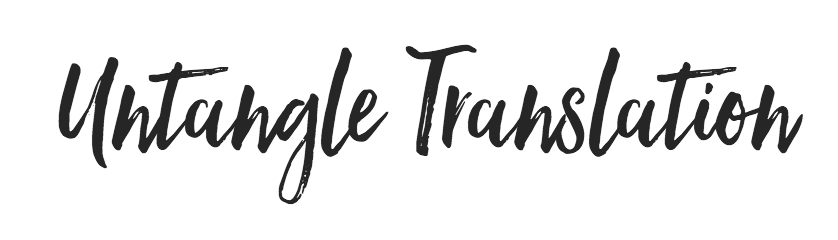 Hello, my name is Steven and I am twelve years old. I live in Chelmsford, it is a big, modern city. I like Chelmsford because it is important. My friend Jack lives in Colchester. Colchester is quite big but a little bit noisy. Colchester is a historic city. Colchester is more important than Chelmsford but Chelmsford is less dirty than Colchester.
Hola, me llamo Steven y tengo doce años. Vivo en Chelmsford, es una ciudad grande y moderna. Me gusta Chelmsford porque es importante. Mi amigo Jack vive en Colchester. Colchester es bastante grande pero un poco ruidosa. Colchester es una ciudad histórica. Colchester es más importante que Chelmsford pero Chelmsford es menos sucia que Colchester.